OEBB 2021-22 Open Enrollment: Vision Plans
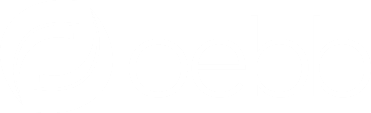 Vision plan options – no changes
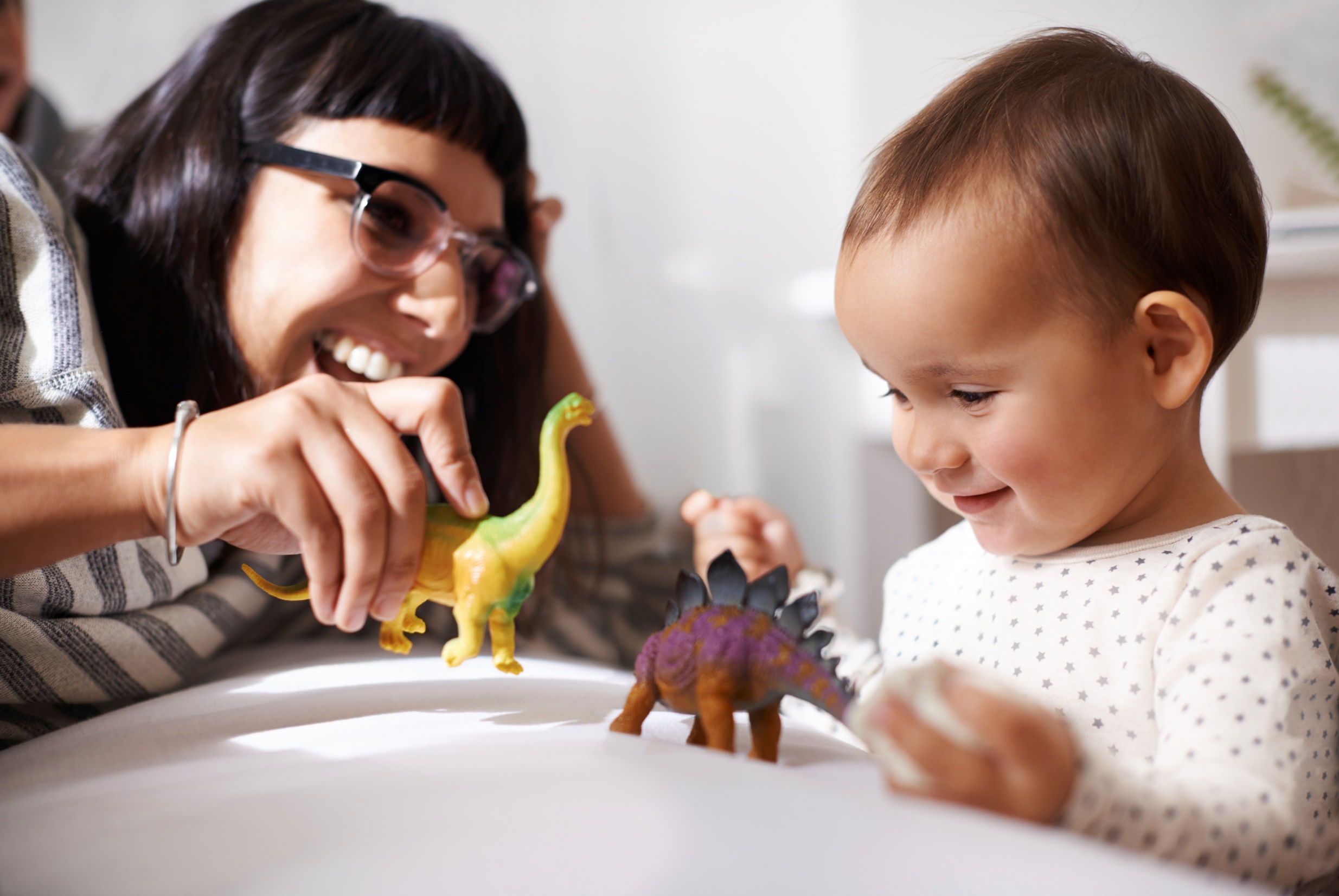 Vision – key things to remember
You may see any licensed ophthalmologist, optometrist or optician
Receive discounted rate from a Moda Health-contracted provider (use Find Care ― Moda Health’s online provider directory)
Benefits run on a plan year basis (Oct. 1 – Sept. 30)
Benefit maximum includes exam and hardware
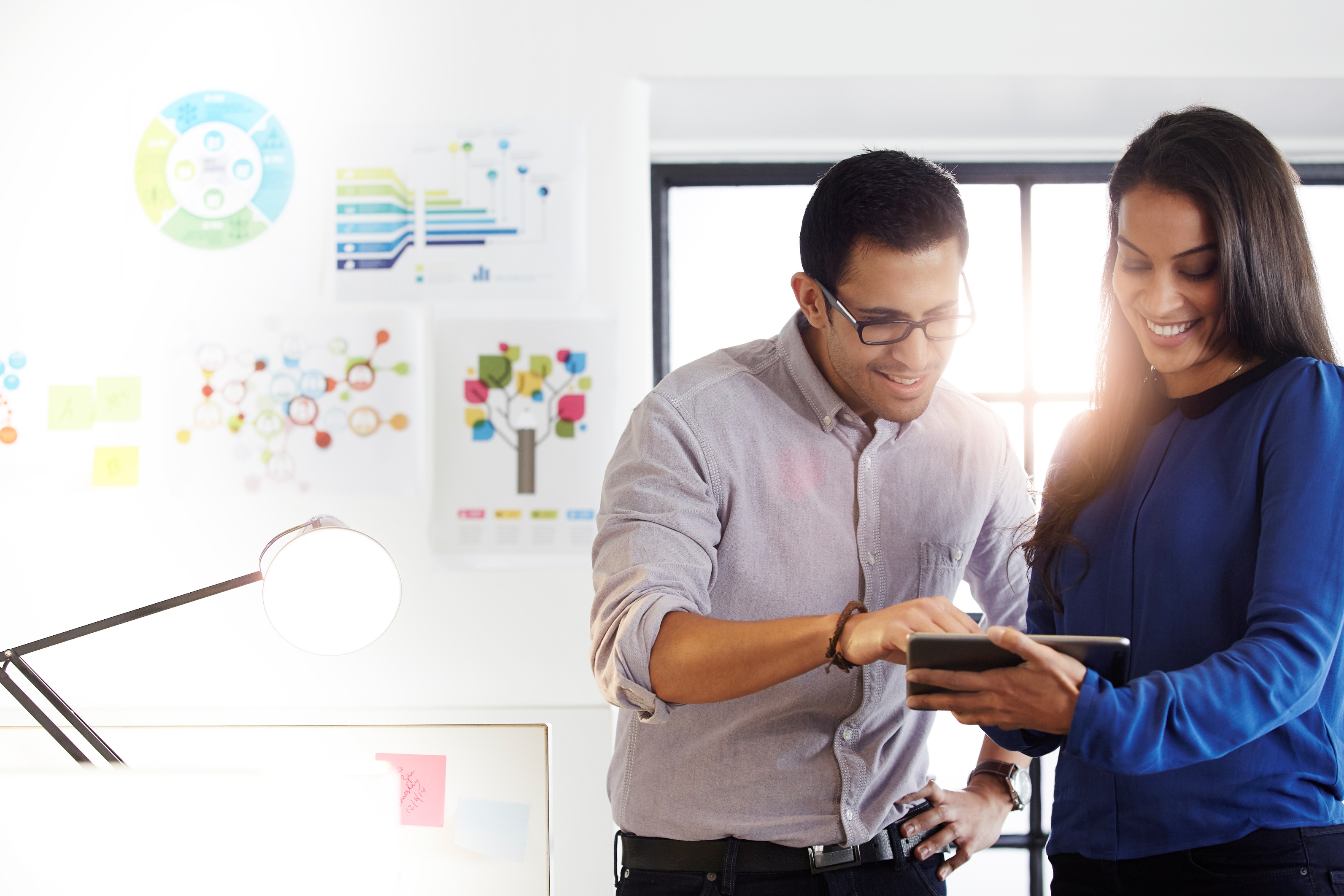 Member resources
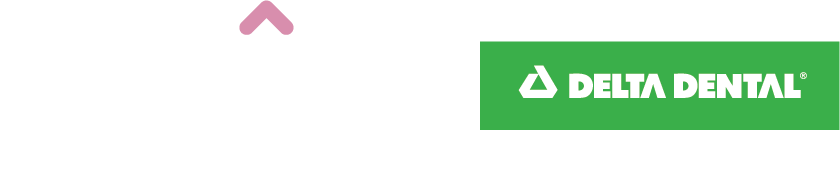 modahealth.com/oebb
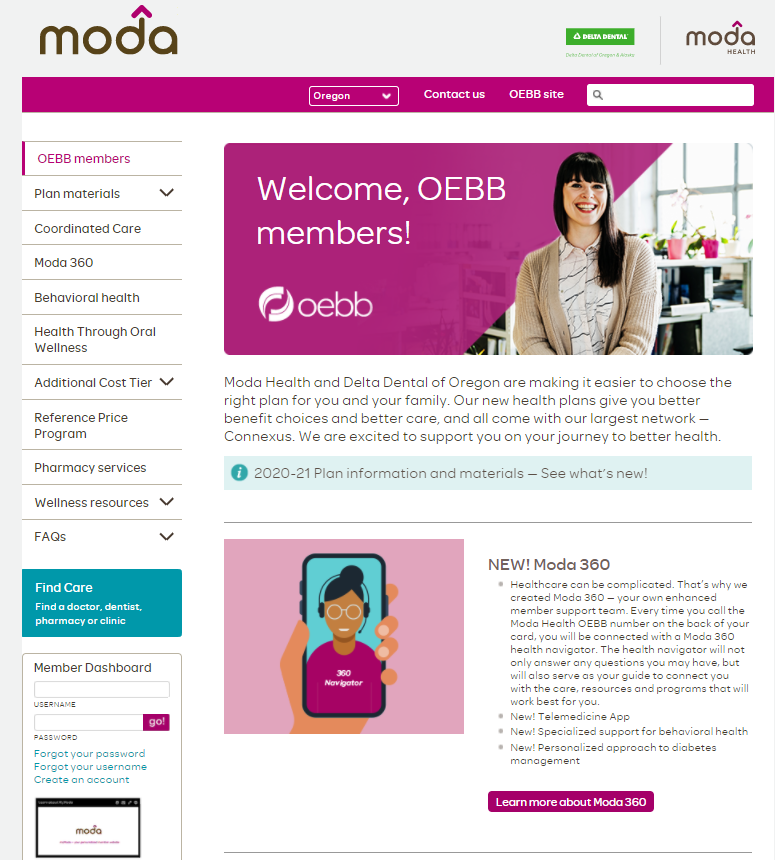 Log in to your Member Dashboard here!
Member Dashboard – your personal member website
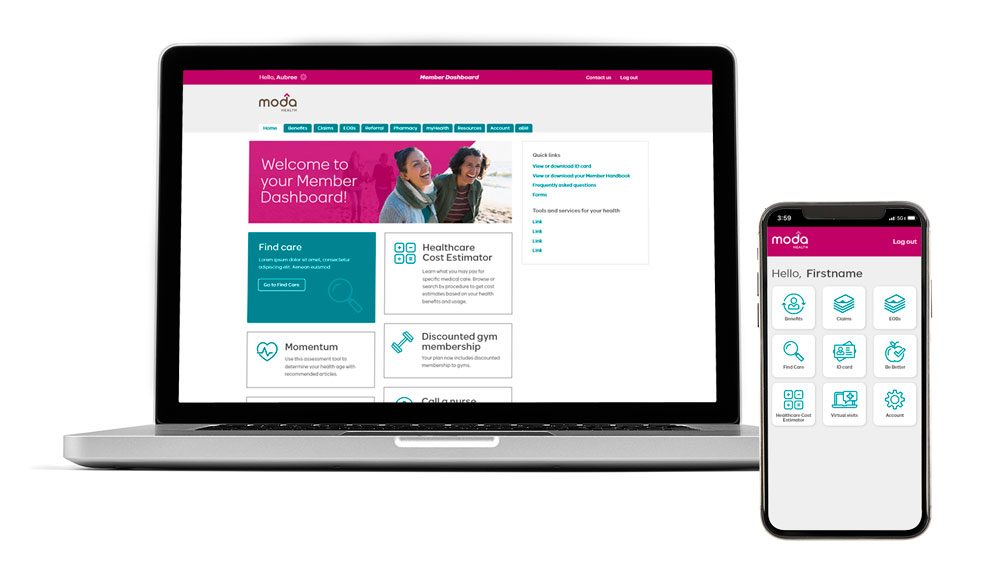 See your benefits and Member Handbook
Check claims and review electronic explanations of benefits (EOBs)
Download your member ID card
Find Care – Moda Health’s online provider directory
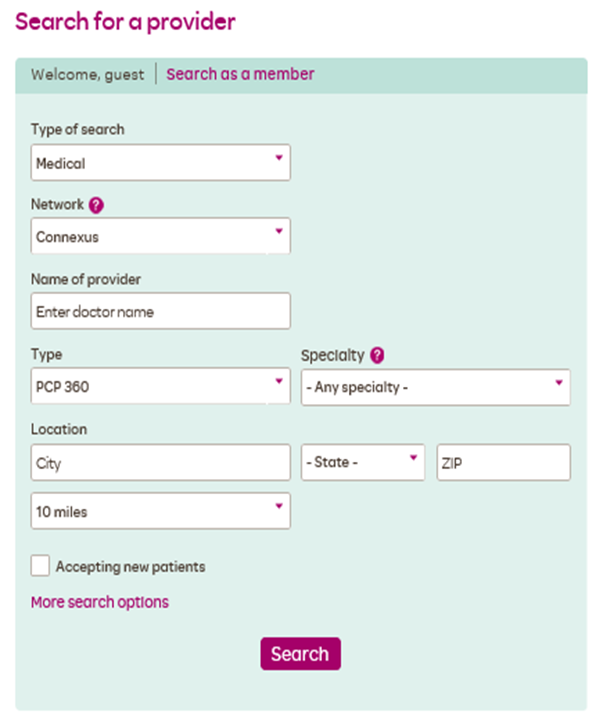 Search for providers in your network
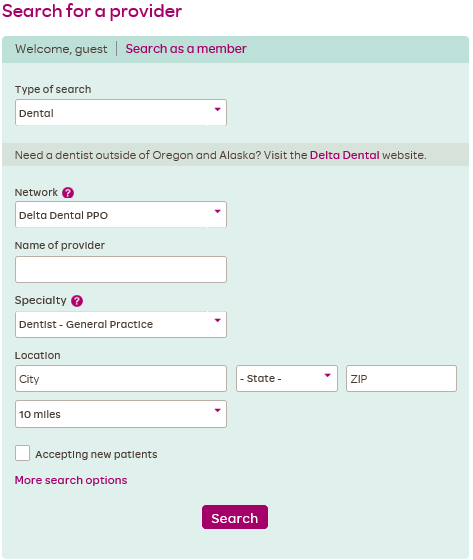 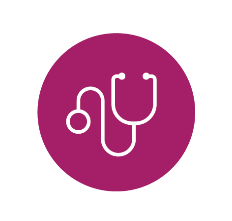 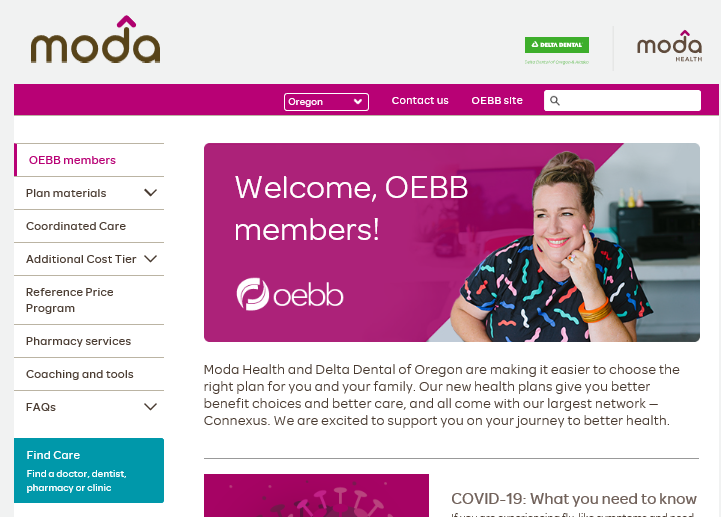 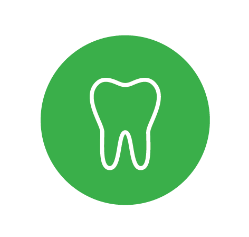 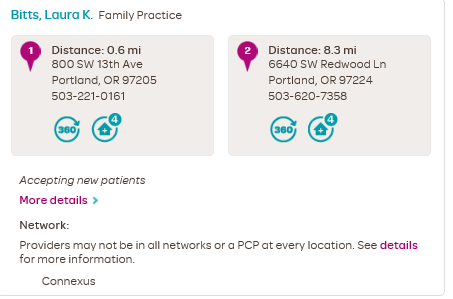 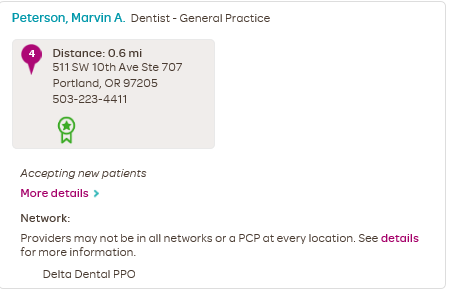 Click on Find Care on the Moda/OEBB homepage
|  Health Navigators
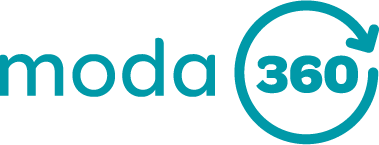 Available Monday through Friday from 7:30 a.m. to 5:30 p.m. Pacific time.
Dental
866-923-0410
Medical/Vision
866-923-0409
Pharmacy
866-923-0409
Or email Moda at OEBBquestions@modahealth.com

You can also message a Health Navigator instantly through your Member Dashboard
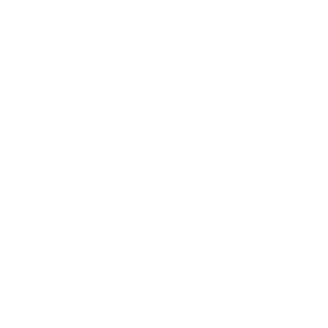 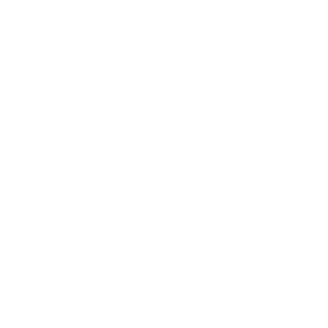 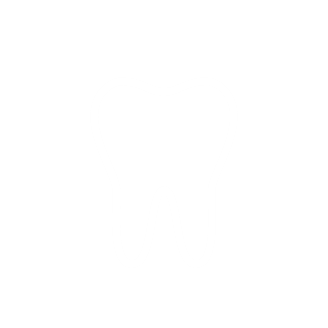 Thank you